Big Data Analytics
Varude Boonprayong
Ph.D. (candidate) ICT for Education, KMUTNB
Boromarajonani College of Nursing Chakriraj
081-1655646
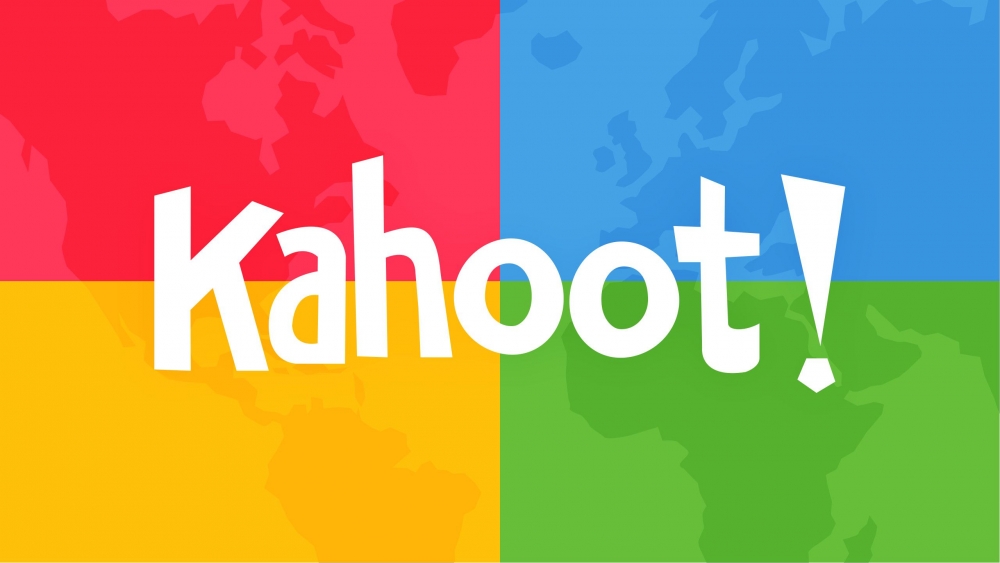 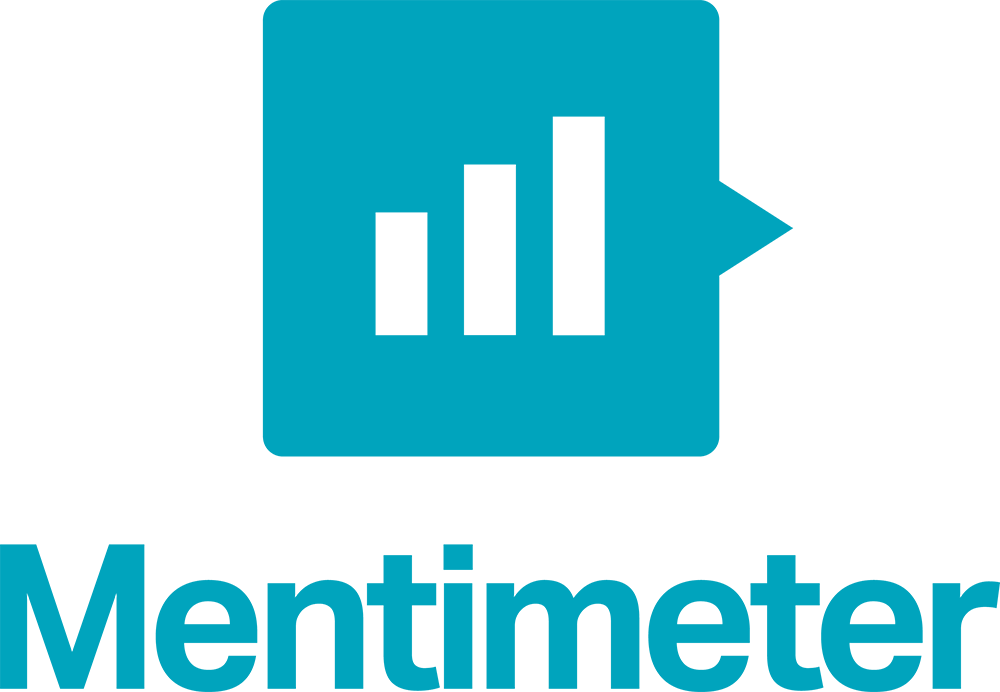 Cloud
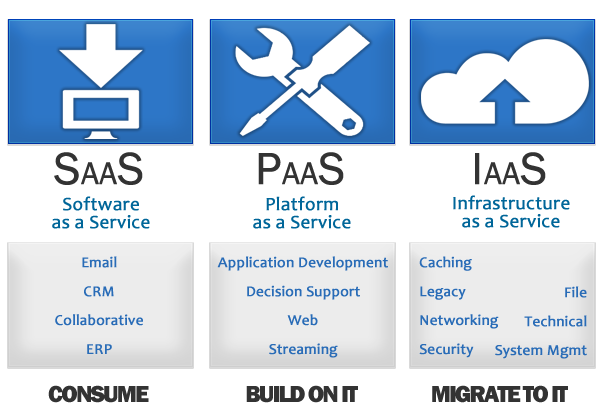 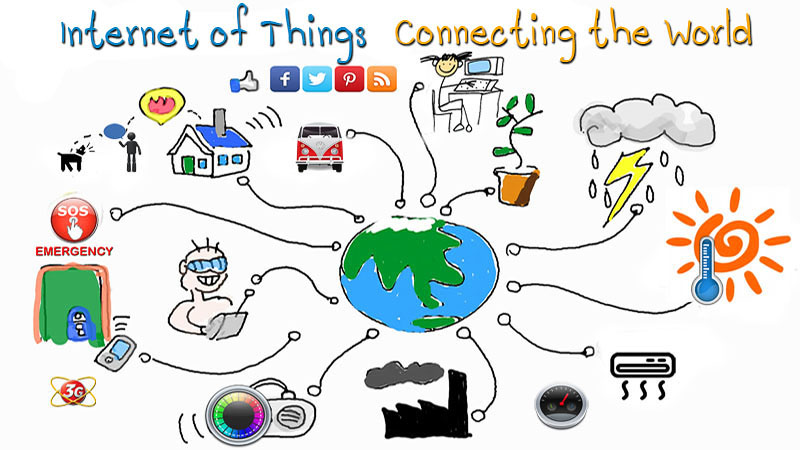 Big Data
จะเริ่มต้นทำ Big Data Project ต้องทำอย่างไร
Where Does Big Data Come From?
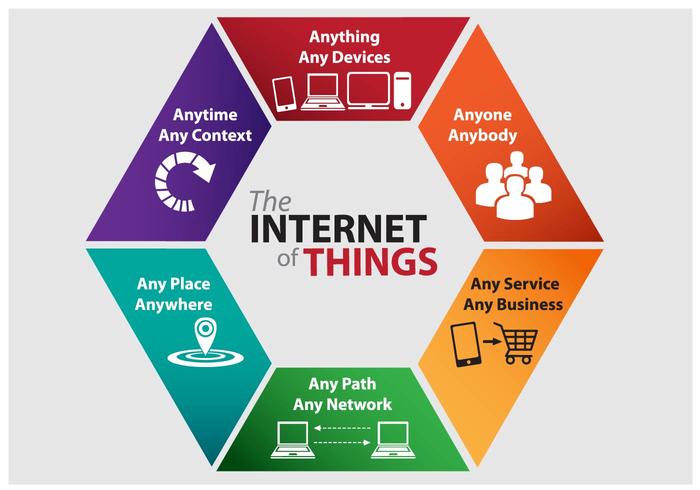 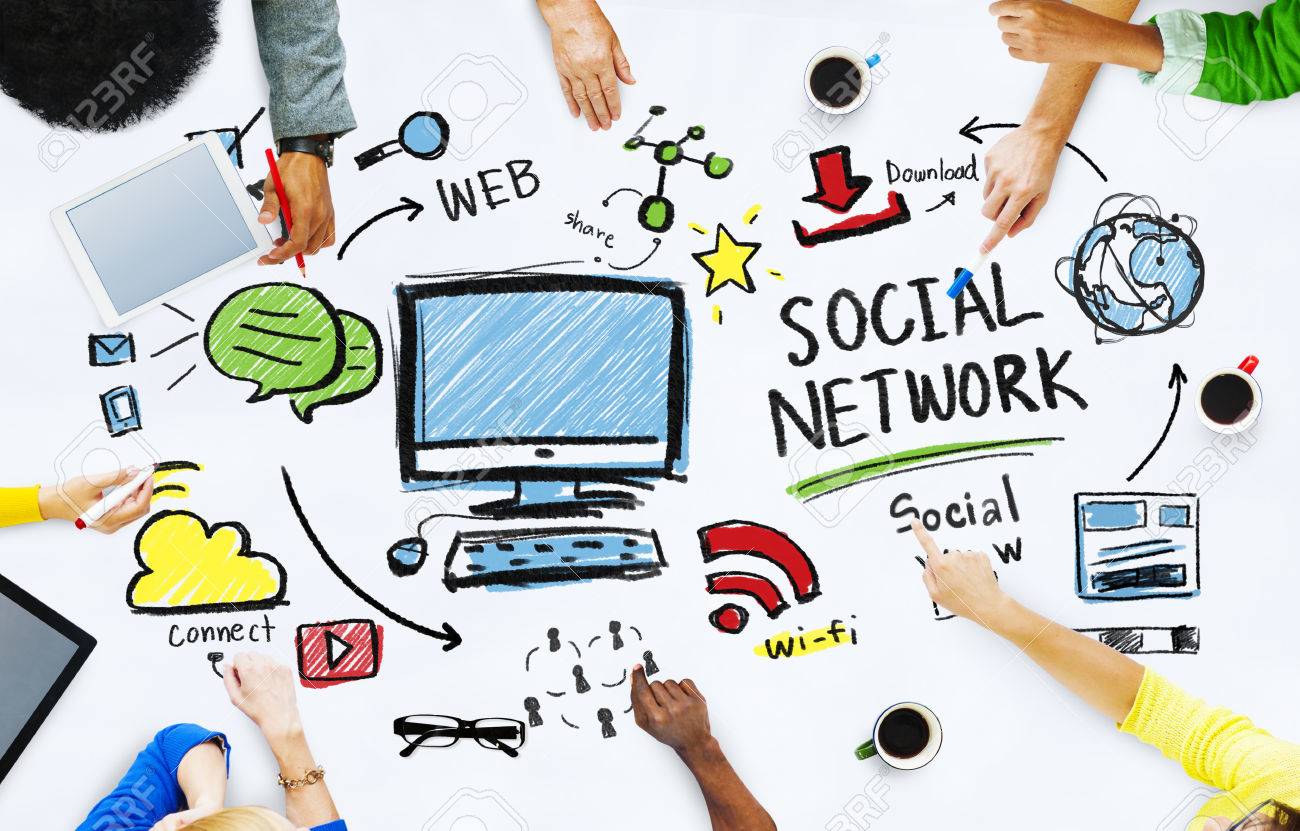 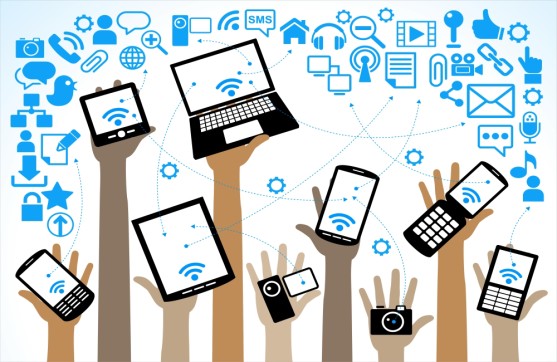 Technical Selection
A Good Big Data
Transactional data : no summary data 
Not Data Center
Must predict and analyst
real-time Big Data Analytics + IoT = value Creation
การจัดการ Big Data
แหล่งข้อมูล หรือ Data Sources
1
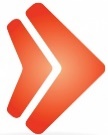 2
ระบบการเชื่อมต่อเครือข่าย หรือ Gateway
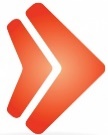 3
ที่เก็บรวบรวมข้อมูล หรือ Data Storage
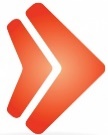 4
ส่วนการวิเคราะห์ หรือ Analytics
วิเคราะห์แบบทั่วไป
วิเคราะห์แบบ Data Sciences หรือ หา Insight ซึ่ง Data Sciences
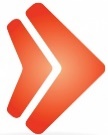 5
Report and Action
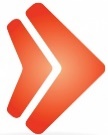 การ Clean Data สำคัญไฉน?
ขั้นตอนการ Clean Data
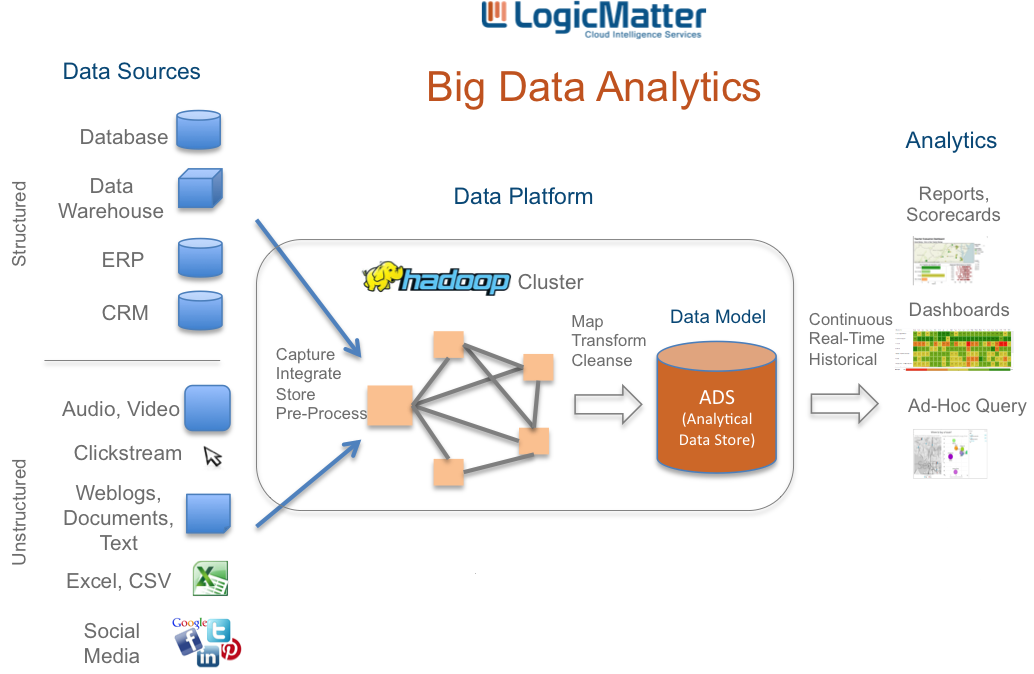 Advantage
Setup for Big Data
OS : Ubantu, CentOS,  other Linux
JAVA
Configure SSH
Hadoop
Start the Cluster (name node, HDFS Services, YARN Services, Hadoop services)
Visualization : data studio, Power BI, Qlick View, Tableau, etc.
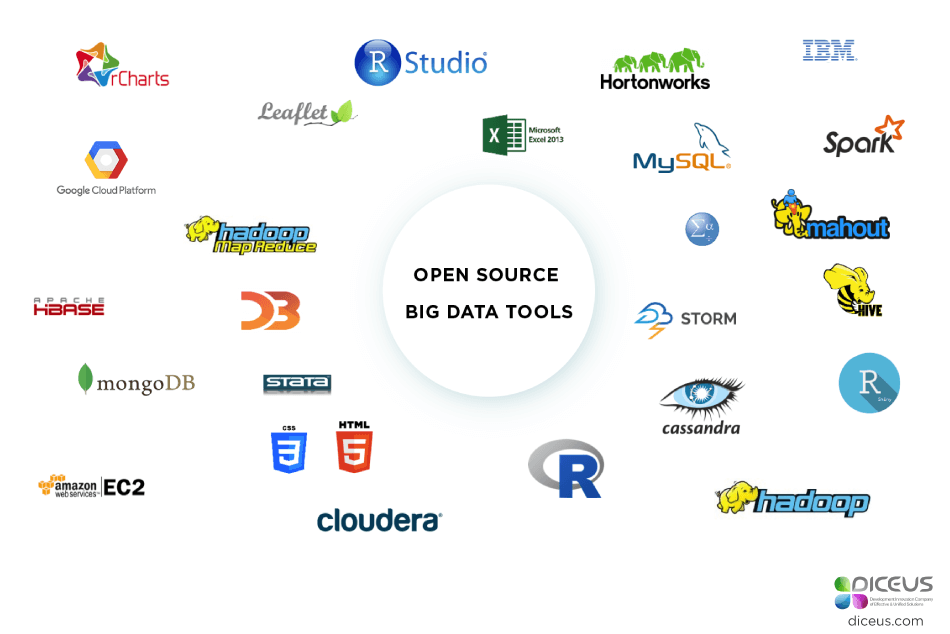 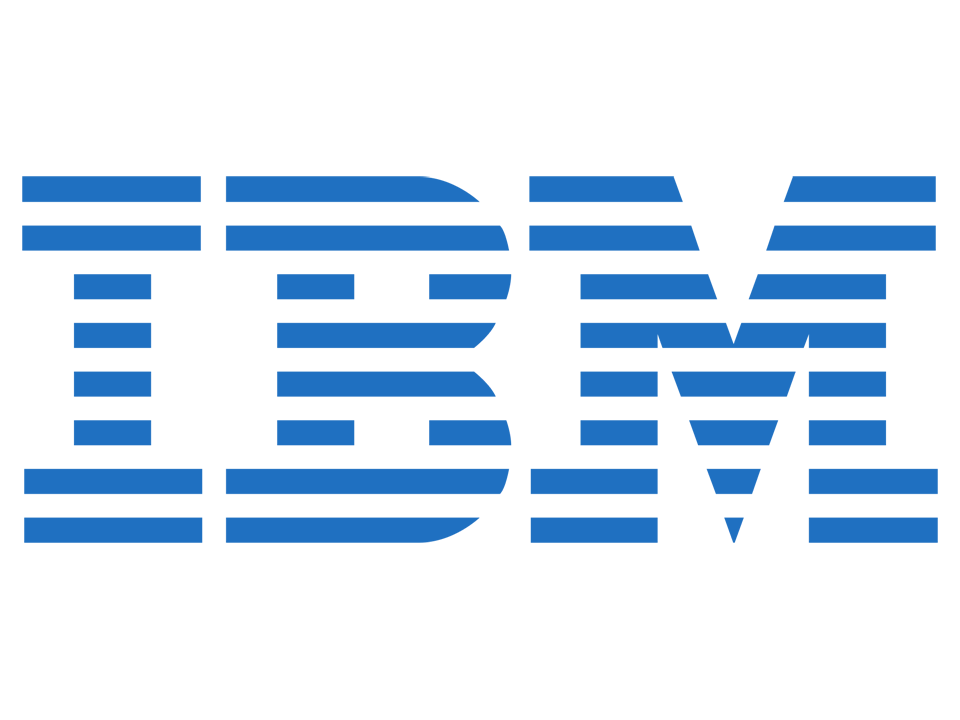 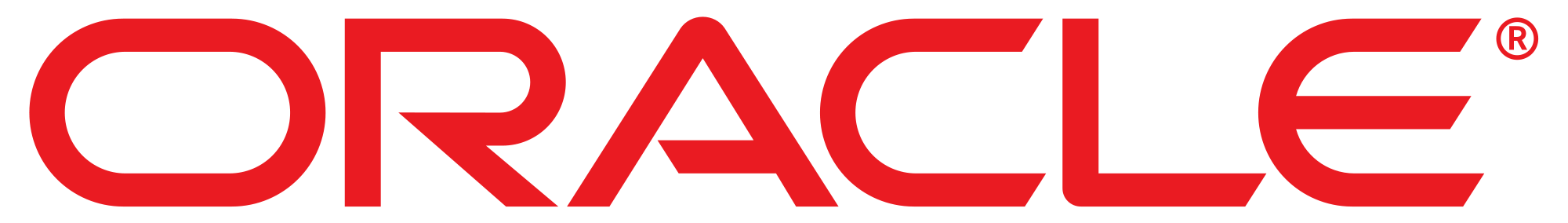 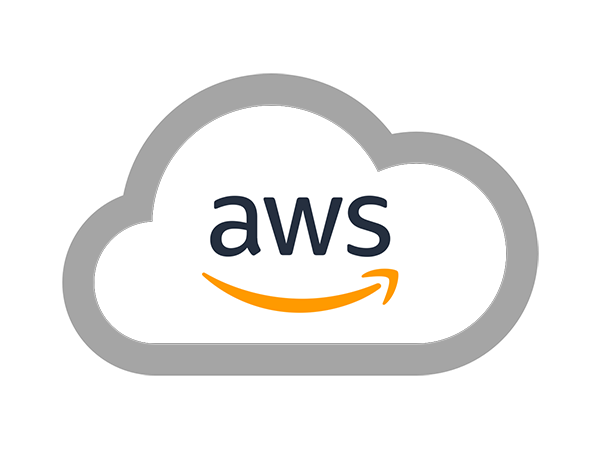 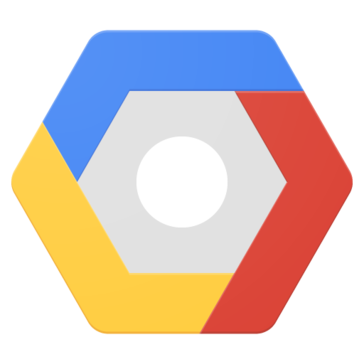 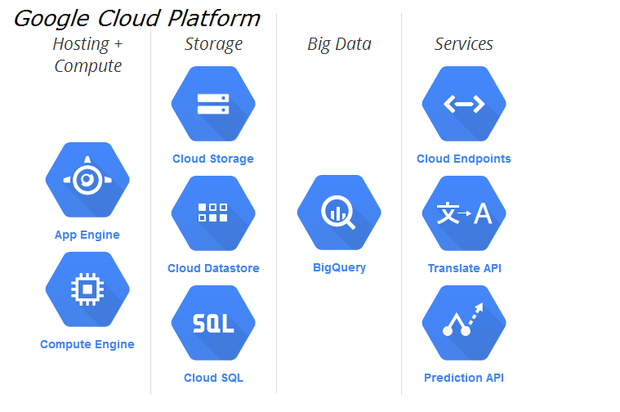 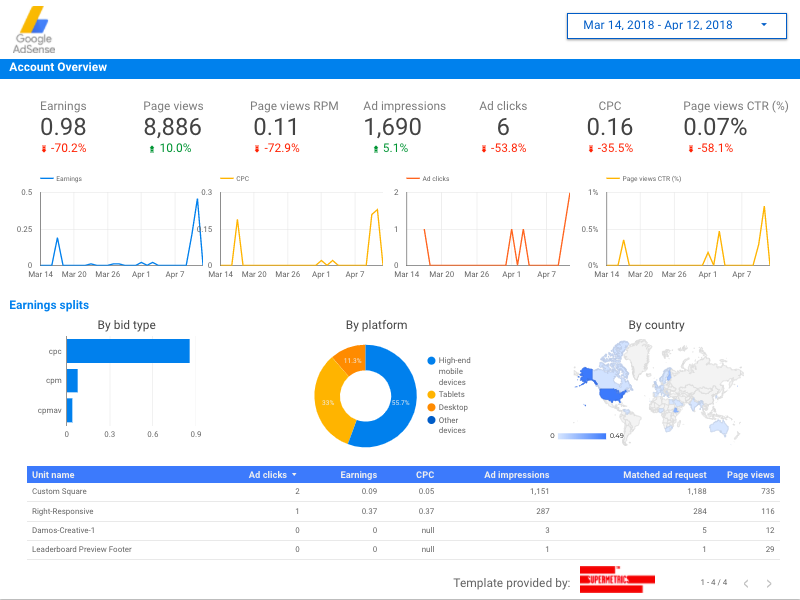 แนวโน้มของ Big Data Project
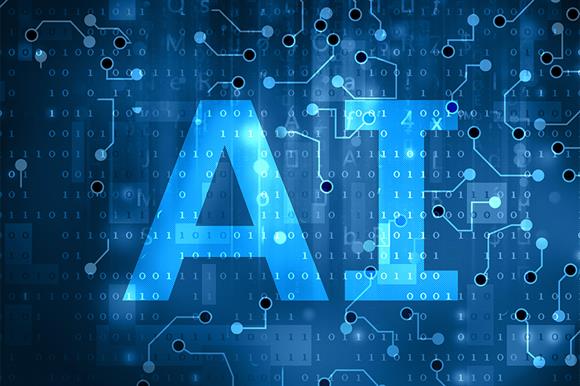 https://www.thirdsector.co.uk/caf-says-charities-ethical-guardians-ai-development/policy-and-politics/article/1447229
สรุปขั้นตอนการดำเนินการ
Case Study
ในที่ประชุมแห่งหนึ่งถ้านายกรัฐมนตรีอยากทราบว่า ทั้งปีมีคนที่มีมารับยา Paracetamol กี่เม็ด
ระยะเวลาในการรอการตรวจแต่ละจุดกี่นาที
แนวโน้มที่ผู้ป่วยจะเป็นคนไข้จิตเวชเป็นอย่างไร
คนที่เล่น Facebook มีความสัมพันธ์กับการป่วยอย่างไร
บุคลากรที่ไปช่วยราชการ การเลื่อนขั้นเงินเดือน 
ต้องการลดค่าใช้จ่ายในการดำเนินงานของสถานบริการ
Heart of Human
Praboromarajchanok  Institute 
for Health Workforce Development